«Внутренняя речь. Ее роль в процессе программирования и порождения речи»
Презентацию подготовил: учитель-дефектолог
Гольдштейн В.А.
План
Исследования Т.Н. Ушаковой.
Внутренняя речь.
Типы внутренней речи.
Критерии технологичности
Образовательная технология должна удовлетворять основным требованиям (критерии технологичности)
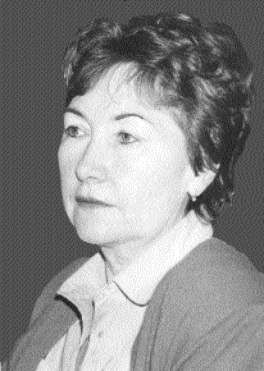 Исследованием внутренней речи в физиологическом плане активно занималась Т. Н. Ушакова
.
Так, Т. Н. Ушакова выделяет в механизмах внутренней речи три иерархически организованных уровня: 

Первый уровень механизмы оперирования отдельными словами, обозначающими обычно явления внешнего мира. Он реализует номинативную функцию языка и речи.
.
Второй уровень образование множественных связей между базовыми элементами. Формируется так называемая «вербальная сеть» своего рода материализованная «лексика языка»
Т. Н. Ушакова предполагает существование третьего, динамического, уровня, по временным и содержательным характеристикам соответствующего продуцируемой речи.
Внутренняя речь – это внутренний беззвучный речевой процесс. Она недоступна восприятию других людей и, следовательно, не может быть средством общения.
.
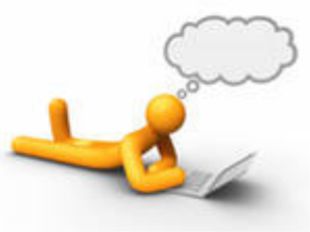 .
Внутренняя речь своеобразна. Она очень сокращена, свернута, почти никогда не существует в форме полных, развернутых предложений. Объясняется это тем, что предмет собственной мысли человеку вполне ясен и поэтому не требует от него развёрнутых словесных формулировок, к помощи развёрнутой внутренней речи прибегают, как правило, в тех случаях, когда испытывают затруднения в процессе мышления.
Трудности, которые переживает иногда человек, пытаясь объяснить другому понятную ему самому мысль, часто объясняются трудностью перехода от сокращенной внутренней речи, понятной для себя, к развёрнутой внешней речи, понятной для других.
.
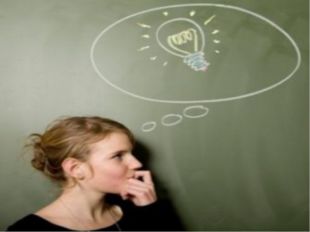 .Три типа внутренней речи:
внутреннее программирование, т. е. формирование и закрепление в специфических единицах программы речевого высказывания, целого текста или его частей;
внутреннее проговаривание, т. е. «речь про себя», которая сохраняет структуру внешней речи, но лишена ее звукового или графического оформления. Такая речь типична при решении мыслительных задач в затрудненных условиях.
.
собственно внутренняя речь, выступающая как средство мышления. При этом человек пользуется специфическими единицами (предметными кодами, кодами образов и т. п.). Такая речь имеет специфическую структуру, отличающуюся от структуры внешней речи;
Внутренняя речь
Внутреннее проговаривание
Собственно внутренняя речь
Внутреннее программирование
Структура внешней речи
Специфическая структура
Программы речевого высказывания
Обеспечение процесса решения мыслительных задач
Средство мышления
Построение речевого высказывания
Спасибо за внимание!.
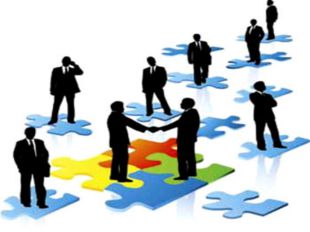